VI Semester BSCPHC 382: 
                                            Electronics 

Unit-I: Bipolar junction transistor
Unipolar transistor, types- JFET, FET MOSFET , Comparision of FET and BJT 
Oscillators: Block diagrams for feedback network – positive and negative feedback – Barkhausen criterion for oscillations in electronic circuits, phase shift oscillator using BJT and Wein bridge oscillator using OP-AMP, expression for frequency of oscillation. Problems.

Unit-II: OP-AMP, Regulated Power Supply &Oscillators
Operational amplifiers (OP-AMP): Differential amplifier – dual input and balanced output. Concept of an ideal OP-AMP. OP-AMP Characteristics for IC 741, inverting and non inverting amplifiers with feed back. Derivation of expression for voltage gain, Frequency response.
Regulated power supply: Block diagram, bridge rectifier- derivation of expressions for efficiency, ripple factor. Capacitor filter. Voltage regulator using Zener diode. Problems.
Unit-III: Digital Electronics 
Boolean Algebra, Logic gates – OR, AND and NOT using discrete components (diodes and transistor). Universal gates - Truth table. Boolean theorems, de-Morgan’s theorems, simplification of Boolean expressions. SOP method of solving digital problems. Realization of basic gates and XOR gate using NAND gates only. Half adder and Full adder. Sequential logic circuits (timing diagram for counters only). 
Introduction to flip-flops – RS, D and JK-FF (using NOR gates only). Serial shift register using D-FFs. Asynchronous binary counters using JK-FF. Working of a decade counter. Displaying the counter output using BCD to seven segment decoder (block diagram) and seven segment display. Problems.


Unit-IV: Communication Electronics Communication electronics:
 Need for modulation, AM - expression for AM wave, power relations, SSB transmission in AM - advantages and disadvantages. Qualitative discussion of FM, AM, Transmitters and Receivers with Block diagram, comparison of AM and FM. Demodulation-diode detector, Super heterodyne receiver. 
Ionosphere: Types of radio wave propagation, skip distance, maximum usable frequency, satellite communication & Remote sensing. Mobile communication. Optical fiber Communication CRO-CRT working, time base signals, scanning principle, uses of CRO. Block diagrams TV Transmitting & Receiving systems. LCD and LED monitors (qualitative). Problems.
Reference Books 

Electric Devices & circuits, 8th Edn – Boylested & Nashelsky, Pearson Education India, 2009
 Electronic Devices, 6th Edn – Floyd, Prentice Hall, 12-Sep-2012 
 OP-AMPS and Linear Integrated Circuits, 3rd Edn – RA Gayakwad, Regents/Prentice Hall, 1993 
 Operational Amplifiers & Linear Integrated Circuits, 6th Edn. – RF Coughlin & FF Driscoll, Prentice Hall, 2001
 Operational Amplifiers & Linear ICs, 2nd Edn – David A Bell, Oxford University Press; 2 edition, 2007
 Digital Fundamentals, 8th Edn – Floyd, Pearson Education India, 2011 
Digital Design, 3rd Edn.-Morris Mano, EBSCO Publishing, Inc., 2002 
Digital Systems, 8th Edn – R Tocci, Pearson Education, 2016 
 Electronic Communication, 4th Edn.- Kennedy & Davis, Tata McGraw-Hill Education, 1999 
 Electronic Communication, 6th Edn – Miller & Beasley, Pearson/Prentice Hall, 2005
 Electronic Principles by A P Malvino, Tata McGraw-Hill Education, 2007 12. Digital Electronics B LTheraja, S. Chand Limited, 2006
Question paper pattern for VI semester

Internal Assessment:  20 marks
Semester Examination                                                80 marks
Questions carrying 1 mark 8 out of 10                    1 x 8 = 8 marks 
Questions carrying 2 mark 6 out of 8                       2 x 6 = 12 marks

UNIT I,II, III &IV Internal choice for each unit

Questions carrying                       1 x 4 = 4 
                                                         1 x 6 = 6
 Problem                                         1 x 5 mark

  Total                                               15 x 4 = 60
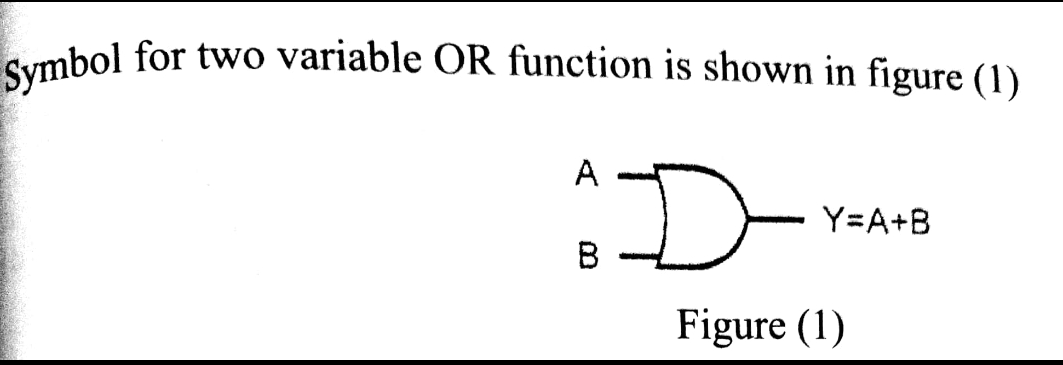